DDR&E Advanced Capabilities Overview & FY21 Priorities
James A. FaistDirector of Defense Research & Engineering for Advanced Capabilities
and
Director, Test Resource Management CenterNDIA Webinar22 June 2020
USD(R&E) Mission
Ensure Technological Superiority for the U.S. Military
Set the technical direction for the Department of Defense                             
Champion and pursue new capabilities, concepts, and prototyping activities throughout the DoD research and development enterprise 
Independent technical risk assessment
Bolster Modernization 
Focus on Modernization in Highly Contested Environments
Accelerate capabilities to the warfighter
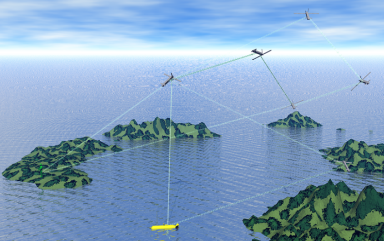 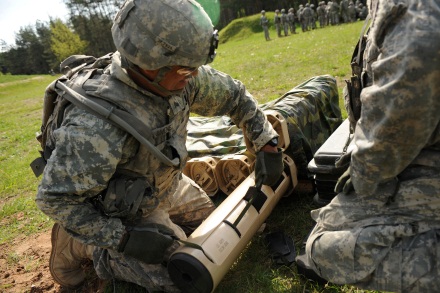 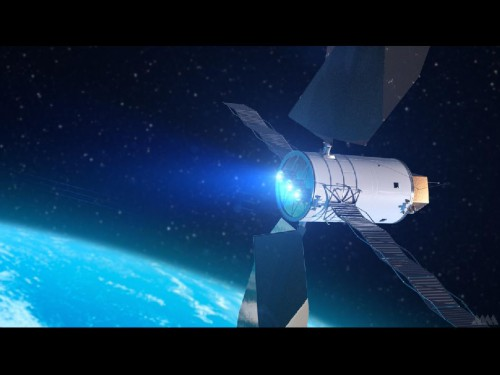 “Our mission is to foster technological dominance across the Department of Defense and ensure the advantage of the American warfighter.” 
– Under Secretary Griffin, April 2018
2
Regaining Technological Superiority
These modernization priority areas magnify the Department's technical dominance and support the objectives set forth by the Secretary of Defense and the National Defense Strategy.
Modernization Priorities
Hypersonics (HS)
5G 
Biotechnology
Microelectronics (ME)
Directed Energy (DE)
Space
Cyber
Quantum Science (QS)
Machine Learning / Artificial Intelligence (ML/AI)
Autonomy
Fully Networked Command, Control and Communication (FNC3
Each focus area is assigned an Assistant Director or Technical Director who functions as the Under Secretary’s lead expert on that technology priority
3
USD(R&E) Operational Vision
Strategic Analysis
Integrated intel/acquisition analysis capability to inform technology, engineering, and acquisition decisions
S&T Investment 
and Strategy
Mission Engineering
Prototyping and 
Experimentation
Establish joint architectures and ensure integrated efficient capabilities meet warfighter needs
Identify and mitigate interoperability issues, inform requirements, and accelerate capability transition to the warfighter
Ensure focused S&T investment and transition for dominant military capability
Strategic TechnologyPolicy
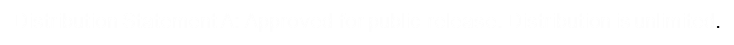 Coordinated DoD-wide policy, standards, and designs for resiliency and cross-cutting enabling capabilities
DDRE AC Organization
Director of Defense 
Research and Engineering 
(Advanced Capabilities)  
/
Director, Test Resource 
Management Center
Principal Deputy Director 
(AC)
Deputy Director, Engineering
Deputy Director,Prototyping & Software
Principal Deputy 
Director, Test Resource
Management Center
Dir, Mission Integration
Dir, Engineering Policy & Systems
Dir, Prototypes & Experiments
Dir, Global Capability Programs
Test Resource Governance
Dir, Joint Hypersonics Transition Office
Dir, Strategic Intelligence Analysis Cell
Test Resource Modernization
Dir, Software Prototyping & Strategy
Dir, Developmental Test, Evaluation & Assessments
DDR&E AC: Aligned to the National Defense Strategy
National Defense Strategy (NDS) Focus: Era of Great Power Competition, Modernization Priorities in Response
Lethality, Partnerships, Reform
USD(R&E) Mission: Creating the Technologies of the Future Fight
Ensure Technological Superiority for the U.S. Military
Focus on Modernization
DDR&E Advanced Capabilities Role:
Accelerate Modernization for Dominance
Mature Technology to Capability, from Prototyping to Acquisition
Develop New Pathways for Allied Partnerships
Revitalize Engineering Practice within DOD and Industry
6
DDR&E AC FY21 Focus Items
Accelerating Electronic Warfare (EW) Dominance
Nuclear Modernization Efforts
Accelerating Hypersonics Technology Development and Enabling Transition
Fully Networked Command, Control, and Communications (FNC3) Development
Test and Evaluation (T&E) Infrastructure
7
Accelerating EW Dominance
Tying EW to the National Defense Strategy
Lethality: focus on EW as a many-on-many, offensive capability viable in  Highly Contested Environments
Allies & Partners: Advance relationships to have sustainable, actionable capability at strategic, operational, and tactical levels
Changing Business: EW in the fabric of all modern sensing and communications technology, pre-planned for improvement
FY21 Focus – Weave Modernization Priorities into EW Products
Artificial Intelligence to adapt and integrate mission at relevant speeds
Autonomy for multi-echelon, layered, and collaborative effects 
Cyber to augment attack vectors
Fully Networked C3 to disseminate knowledge gleaned at the edge
Quantum for PNT resilience
Emphasis on operational demonstrations
Rigorous modeling, simulation, and analysis as a predicate
Not just the happy paths
Restoring the attention of the Warfighter to making the important decisions
8
Nuclear Modernization Efforts
In 2019, DepSecDef tasked assessment of test capability and capacity:
Identify needed test infrastructure investments for nuclear modernization
Ensure alignment with nuclear modernization program test plans, as well as deconflict needs across multiple programs (including hypersonics and missile defense)
TRMC annually updating assessment with new/matured requirements (10-year horizon)
Accelerating Hypersonics Technology Development and Enabling Transition
Hypersonics Road to Dominance – Capability Pillars:
Defeat Time Critical And Heavily Defended Land and Sea Targets From Survivable Standoff Range
Defeat Adversary Near Space Hypersonic Threats 
Leverage Near Space for Responsive ISR/Strike and Space Access
Joint Hypersonics Transition Office (JHTO): Accelerate hypersonics technology development and transition to advanced hypersonics capability
Established in Advanced Capabilities based on the 2020 National Defense Authorization Act (NDAA) with $100m budget
Focused on 6.3, but funds 6.1 to 6.5
Hypersonics execution and engineering element in R&E
Close collaboration with AD, Hypersonics to ensure activities support the DoD Hypersonics Roadmap
Top JHTO initiatives
Advanced Concept Development: hypersonic cruise missile concept engine risk reduction and PDR
Workforce Development and S&T Acceleration:
University consortium 
Develop and maintain S&T strategy and roadmap
Enhancing and accelerating promising S&T efforts in top priority areas 
Allied engagement: Australia Hypersonic Working Group and UK Next Generation Combat Capability
10
FNC3 Development
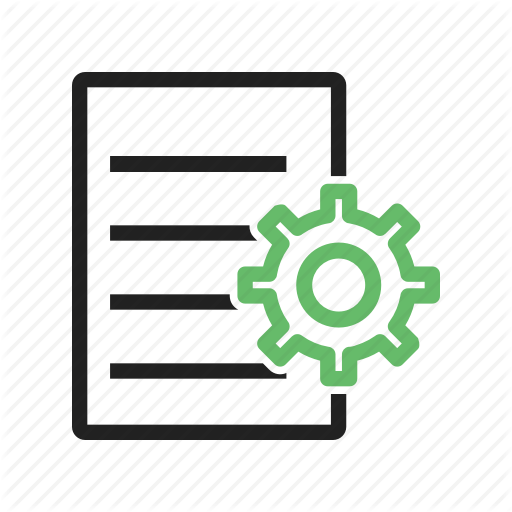 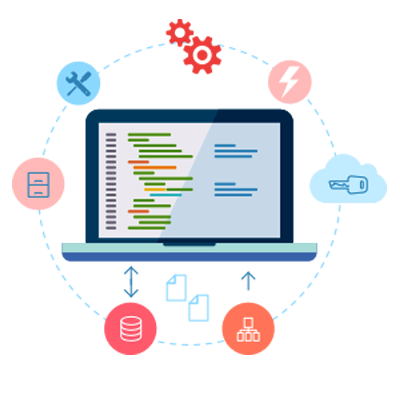 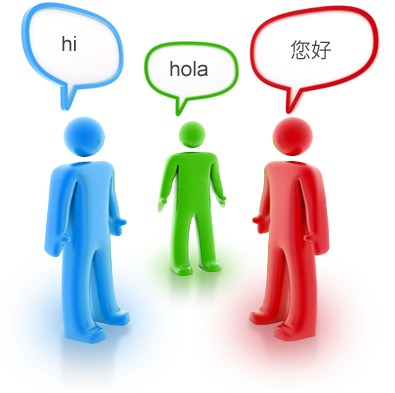 Common M2M ICD
Common Functional Architecture
Legacy System Interpreters
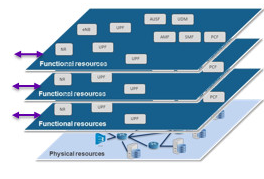 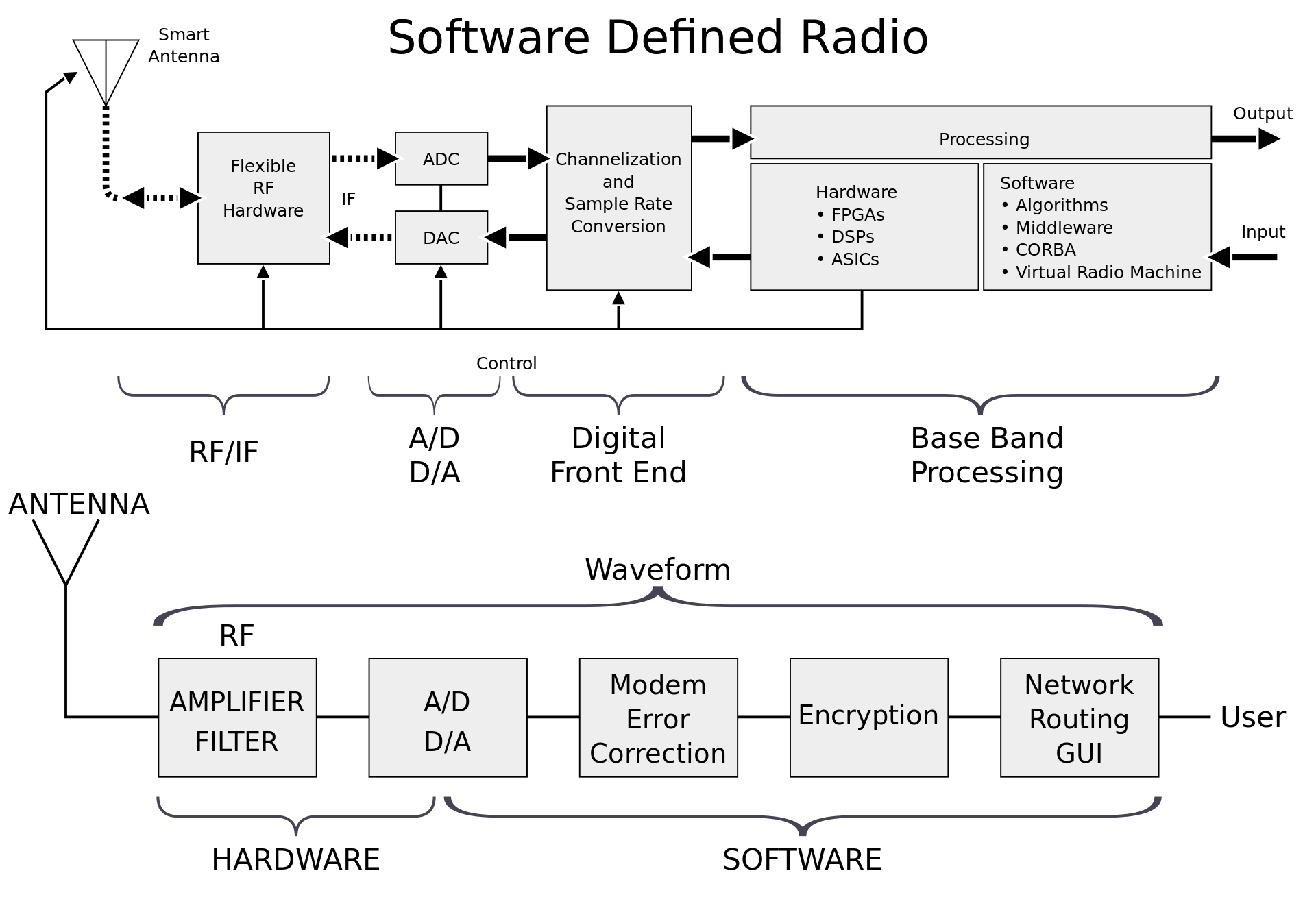 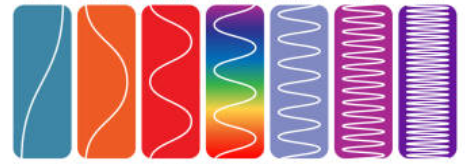 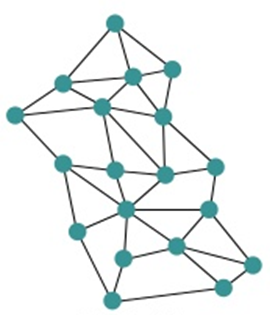 Spectral & Spatial Diversity
Tactical Network Slicing
Soft. Def. Radio
& Digital AESAs
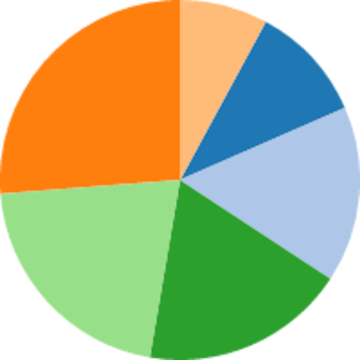 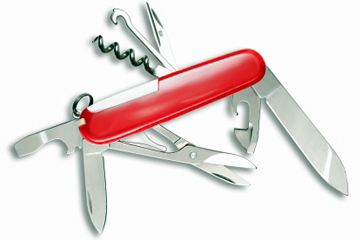 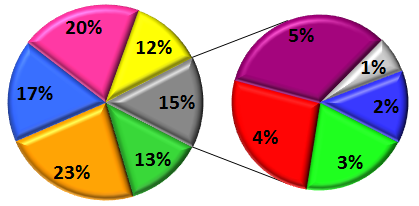 Multifunction Design
System Resource Management
System of Systems Res. Mgmt.
11
Test & Evaluation Infrastructure
Developing critical test capabilities 
to advance the National Defense Strategy
Current Opportunities
Hypersonics - Consortium Manager for National University Consortium for Applied Hypersonics
2020 NDAA has directed the establishment of the Joint Hypersonics Transition Office and a competitive process to establish a University Consortium related to hypersonics
Virtual Industry Day for Consortium Manager for National University Consortium for Applied Hypersonics: 1JUN
https://beta.sam.gov/opp/b599403306cf4557933a7a8d75d60814/view
Other current opportunities are classified
13
DoD Research and Engineering Enterprise
Creating the Technologies of the Future Fight
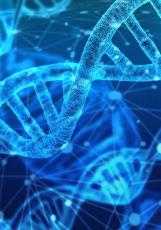 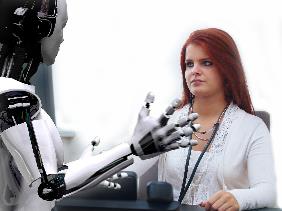 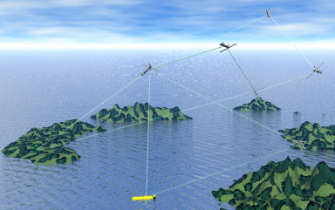 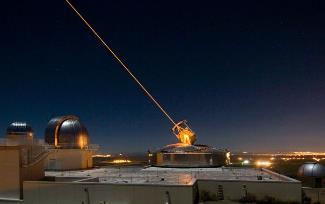 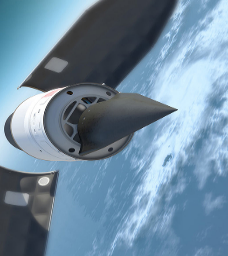 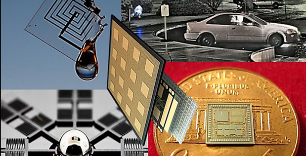 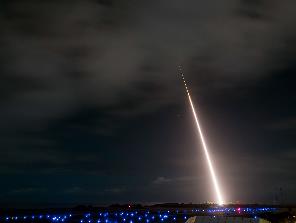 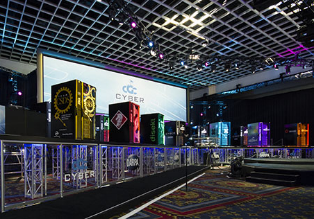 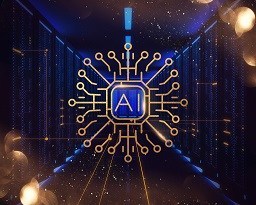 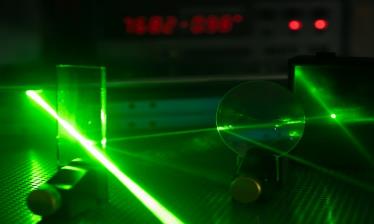 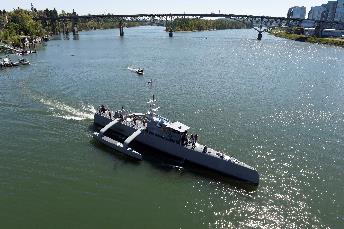 DoD Research and Engineering Enterprise 
https://www.CTO.mil/
Twitter
@DoDCTO